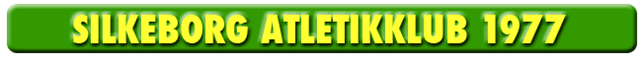 Velkommen til Generalforsamling i SAK 77
Tirsdag d. 29.01.2013
Svømmecenter Nordvest
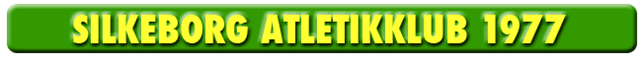 Aftenens program
18.00 – 19.00   Velkomst + spisning.
18.00 – 19.00:  Uddeling af pokaler og diplomer.
19.00 – 20.45:  Svømmehallen åben.
19.00 – 20.45:  Generalforsamling  SAK 77.
20.45 – 21.00:  Svømmehallen lukker.
20.45 – 21.00:  Generalforsamlingen slutter.
21.00:                 Farvel og tak.
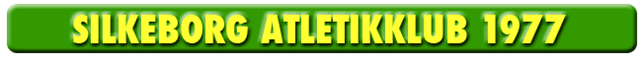 Dagsorden generalforsamling
Valg af dirigent.
Sportslig beretning.
Aktivitetsberetninger.
Økonomisk beretning.
Indkomne forslag.
Valg af ledelse.
Valg af revisorer.
Eventuelt.
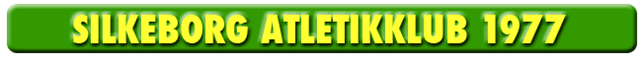 2012 var året, hvor vi 

Fik masser af nye ungdomsmedlemmer

Havde det største udbud af træningstimer i klubbens historie

Havde den største økonomiske indtægt i klubbens historie

Havde det største antal starter til stævner i flere år

Afholdte 2 store arrangementer med i alt 15.000 deltagere

Havde en solid og god økonomi, som sikrer vores aktivitetsniveau

I bund og grund en fantastisk klub at være formand for,  men desværre betyder det også, at………..
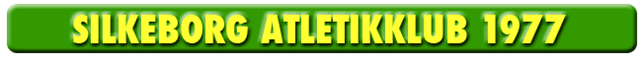 2013 bliver året, hvor vi

Har brug for at mange flere involverer sig i klubbens daglige arbejde

Får brug for alle de kompetencer og hjælpende hænder, som de aktives forældre sidder inde med

Skal have løst en række konkrete opgaver i årets løb

Skal komme med nye ideer og inspiration til forandring

Skal have forøget indtægterne i takt med udgifterne

Derfor er det vigtigt, at vi lige kaster et blik på det miljø og de opgaver, der er forbundet med at gå til atletik.
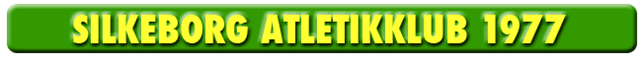 Aktivitetscyklus
Daglig træning
Træningsplanlægning
Deltagelse ved stævner
Praktiske daglige opgaver
Hjemmeside
Resultatopdatering + statistik
Information vedr. stævne
Tilmelding
Kørsel og deltagelse
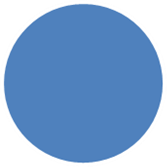 Aktive
Budgetlægning
Daglig drift
Tilskud
Fundraising
Planlægning
Økonomi og Budget
Kontakt til Sportschef
Tilskud
Kontakt til myndigheder
Planlægnimg og organisering
Afholdelse
Evaluering
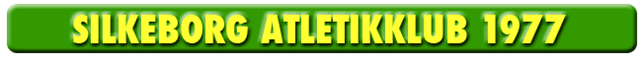 Vi står over for en række udfordringer, da vi har nået et aktivitets- og resultatniveau, som rækker længere end hvad vi er i stand til for øjeblikket.

På grund af ovenstående har nogle brug for at prioritere anderledes, da vi gerne vil kunne rumme et bredt aktivitetsniveau. Der skal være kvalificerede tilbud til både den der vil træne én gang om ugen, samt den der træner hver dag.



I vores vedtægter står følgende:

§ 2.
SAK 77’s formål er at skabe forudsætninger for at dyrke
atletik i Silkeborg og at fremme medlemmernes fysiske,
psykiske og sociale udvikling.
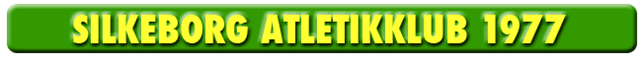 En meget bred formulering, men også en formulering som giver alle medlemmer og deres forældre mulighed for at bidrage med ting, som relaterer sig til andet end lige atletikken.


Jeg vi derfor opfordre alle tilstedeværende til at tage imod den udstrakte hånd, som klubbens bestyrelse nu rækker ud for at få sat skub i tingene:

Bestyrelsen for SAK 77 indbyder derfor til en klubkonference, hvor der skal arbejdes på at få etableret en organisation i klubben, som i størst mulig omfang tilgodeser de udfordringer, som vi kommer til at stå over for. Der vil komme et oplæg fra bestyrelsen, som vil deltage aktivt i opbygningen af organisationen. Konferencen skal afholdes i marts måned, men vi vil allerede nu gerne have en tilkendegivelse fra de folk, som kunne tænke sig at være med i et sådant arbejde.
Tovholder på projektet bliver undertegnede, men jeg har brug for hjælp udefra til arbejdet.